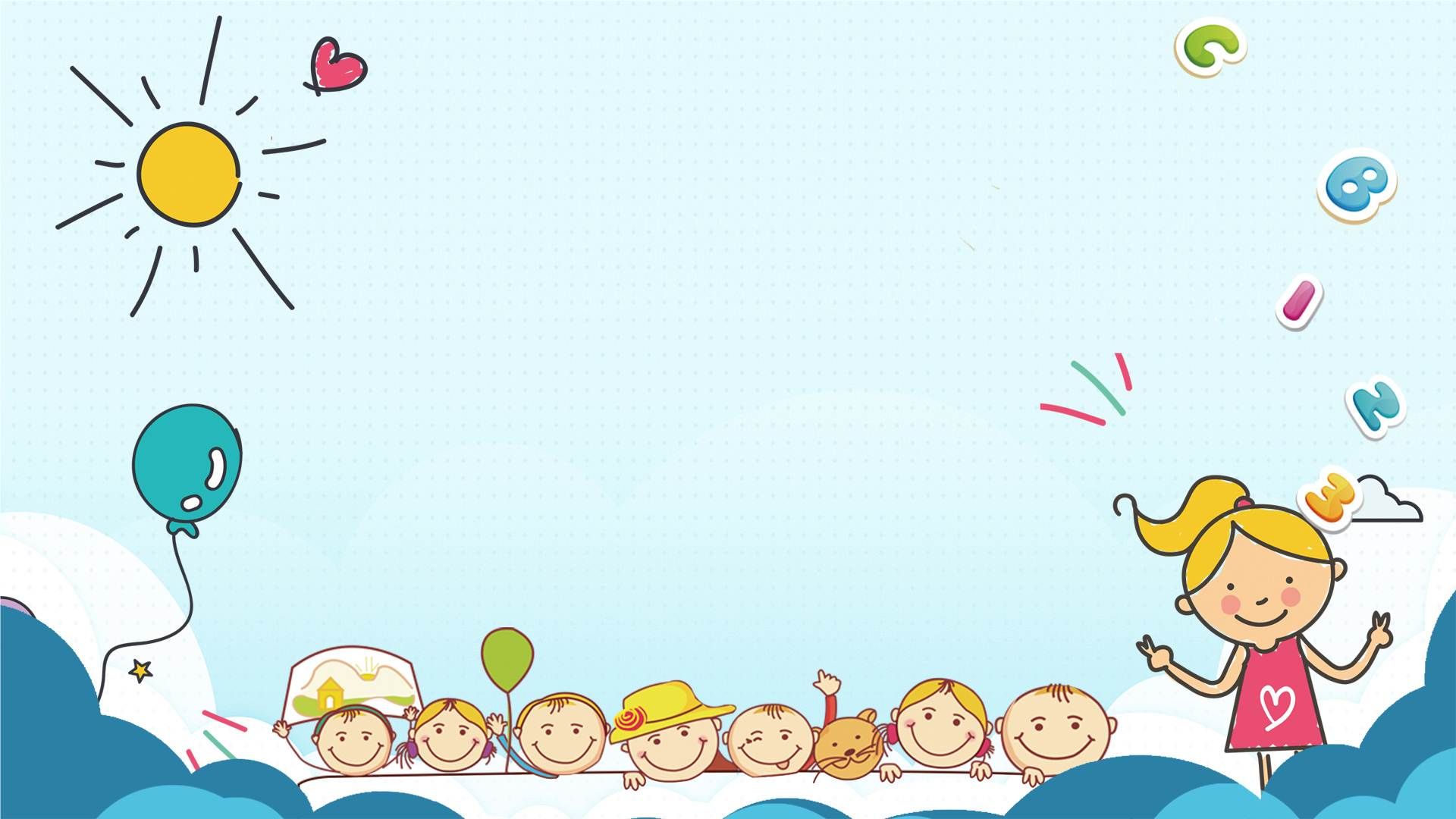 CHÀO MỪNG CÁC THẦY CÔ ĐẾN 
DỰ GIỜ LỚP 3A3
MÔN TOÁN
GVCN: Vũ Thị Lê Hoa
ÔN BÀI CŨ
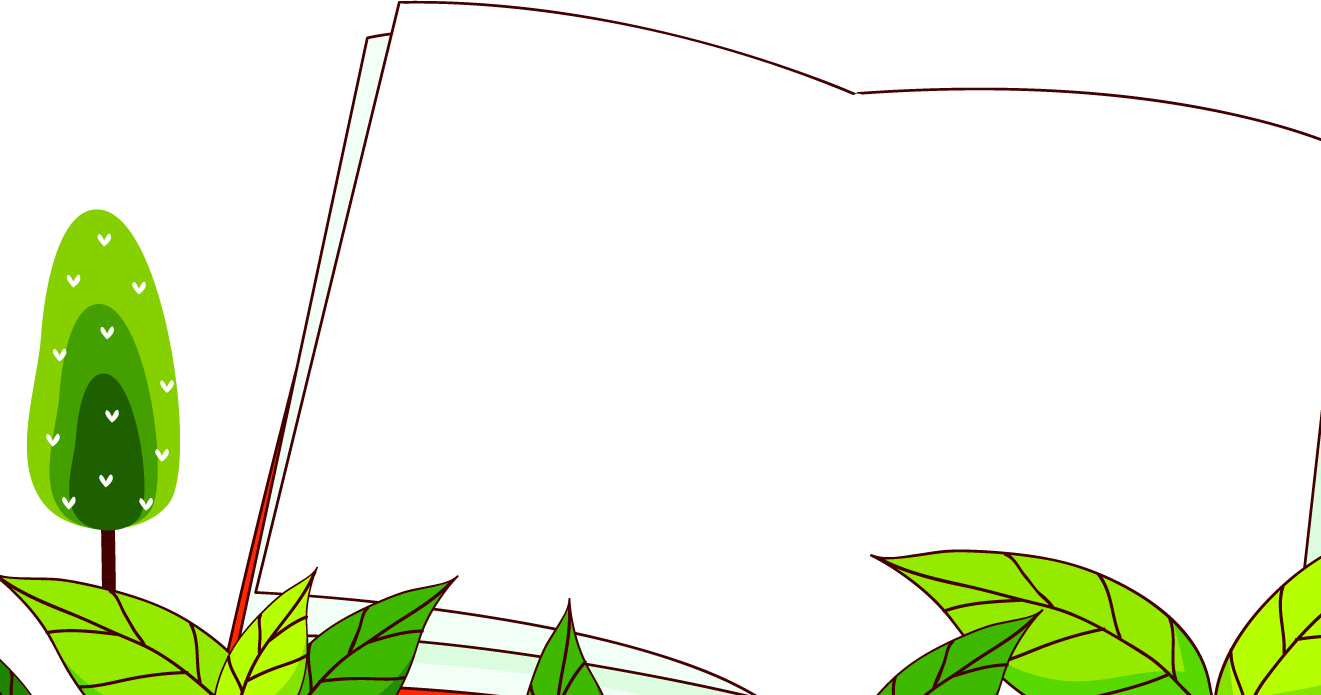 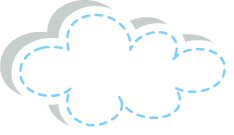 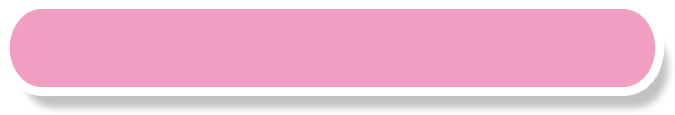 TOÁN
HÌNH CHỮ NHẬT
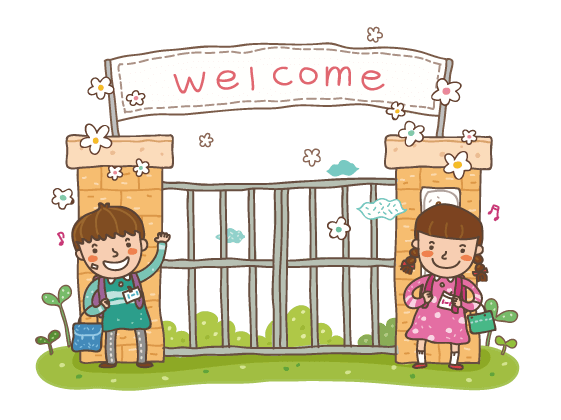 Title 4
* Hình chữ nhật ABCD có :
- 4 góc đỉnh A, B, C, D đều là góc vuông.
- 4 cạnh gồm:
2 cạnh dài là AB và CD
2 cạnh ngắn là BC và AD
Hai cạnh dài có độ dài bằng nhau viết :    AB = CD
Hai cạnh ngắn có độ dài bằng nhau viết:    AD = BC
* Độ dài cạnh dài gọi là chiều dài, độ dài cạnh ngắn gọi là chiều rộng.
2
1
4
3
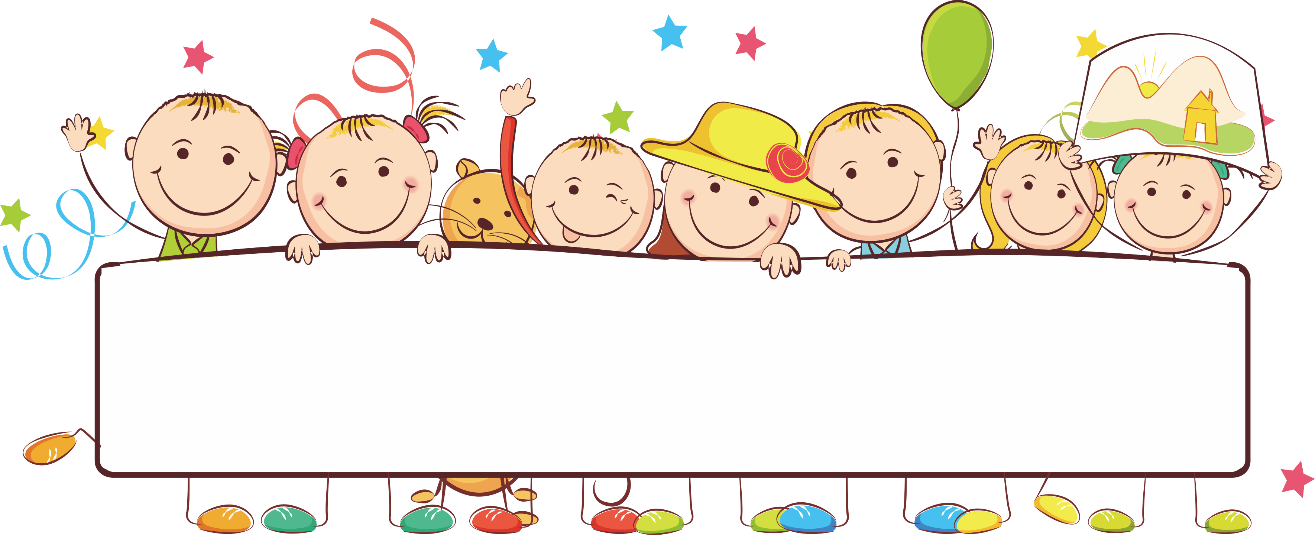 Hình chữ nhật có 4 góc vuông, có 2 cạnh dài bằng nhau và 2 cạnh ngắn bằng nhau .
Bµi 1
Trong c¸c h×nh d­íi ®©y, h×nh nµo lµ h×nh ch÷ nhËt ?
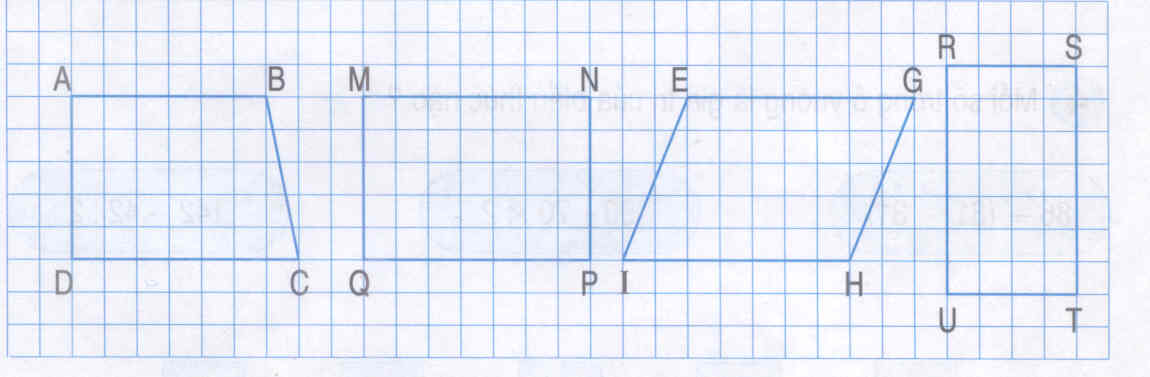 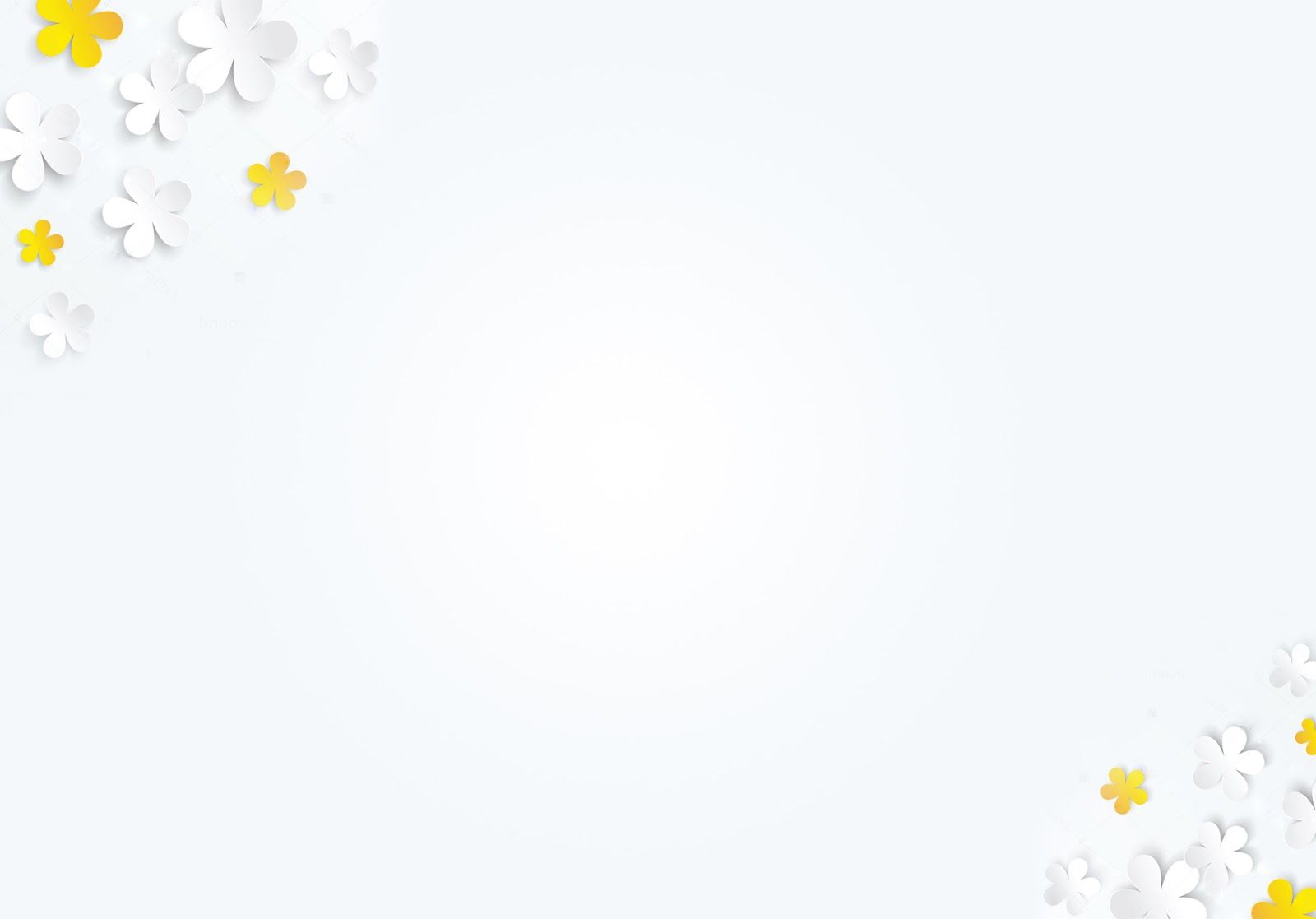 Bài 2 : Đo rồi cho biết độ dài các cạnh của mỗi hình chữ nhật sau:
A
B
M
N
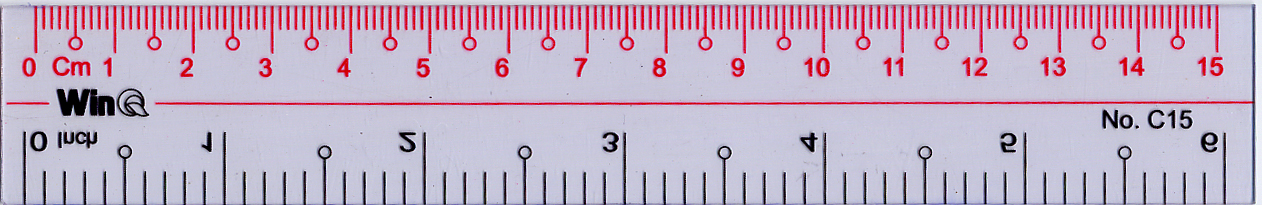 Q
P
D
C
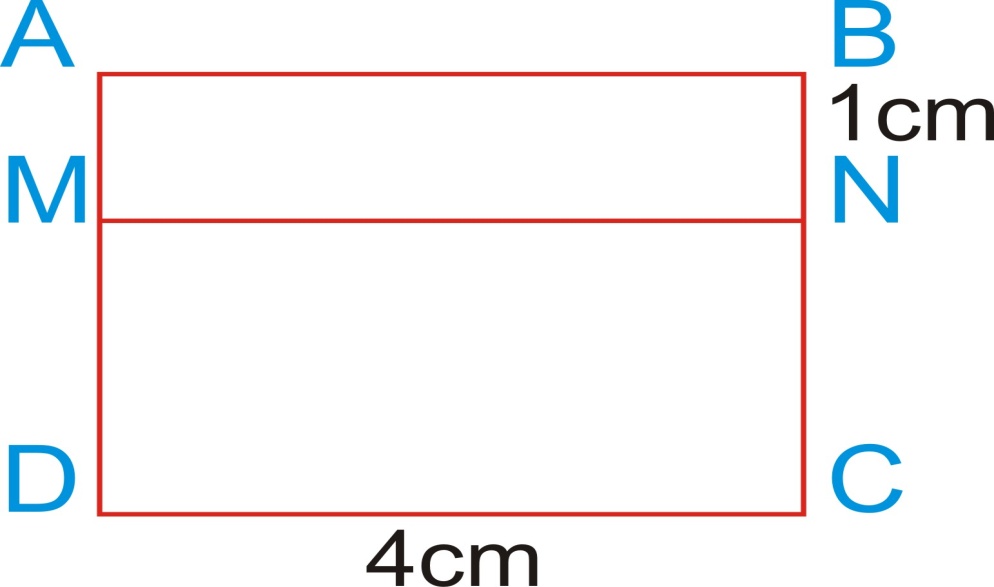 2cm
Bài 3: Tìm chiều dài, chiều rộng của mỗi hình chữ nhật có trong hình vẽ bên (DC= 4cm, BN=1cm, NC= 2cm).
4 cm
Hình chữ nhật ABCD có:
Chiều dài: AB = DC = 4cmChiều rộng:AD = BC = 3cm (1cm + 2cm)
3cm
Hình chữ nhật ABNM có:
Chiều dài: AB = MN = 4cm
Chiều rộng: AM = BN = 1cm
Hình chữ nhật MNCD có:
Chiều dài: MN = DC = 4cmChiều rộng: MD = NC = 2cm
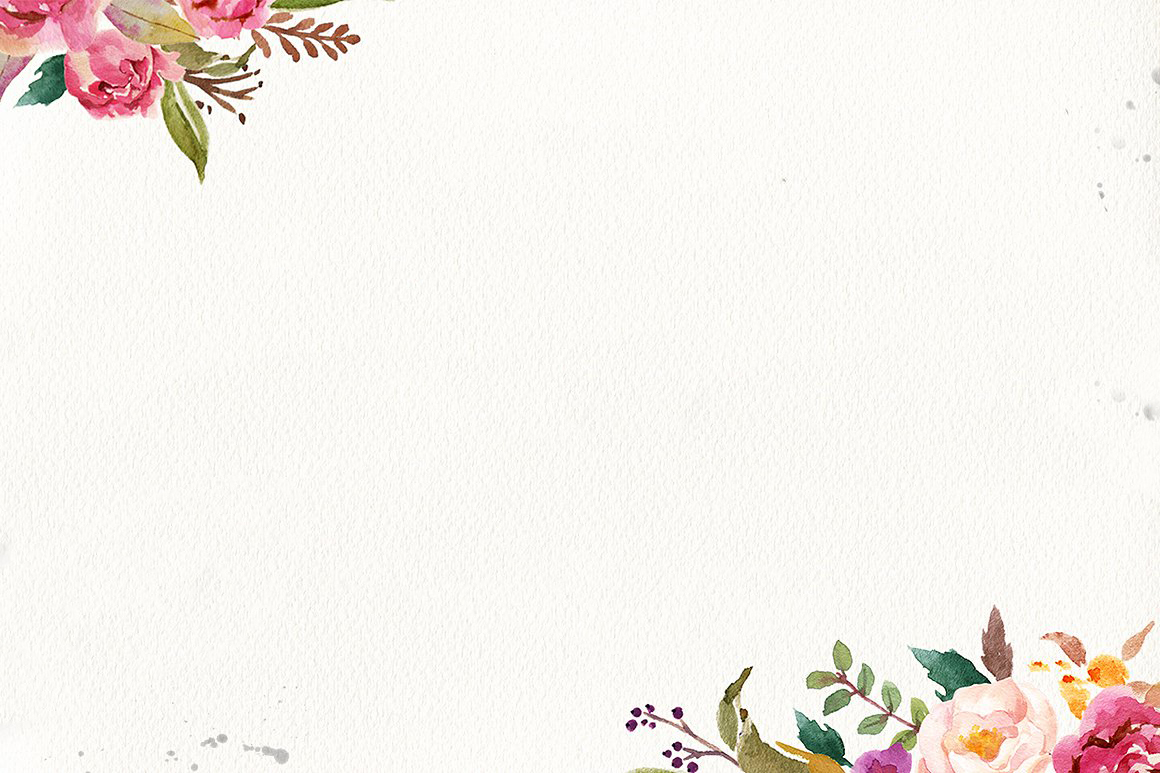 Bài 4.  Kẻ thêm một đường thẳng để được hình chữ nhật
b)
a)
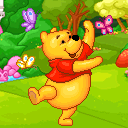 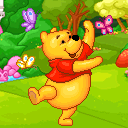 Ô CỬA BÍ MẬT
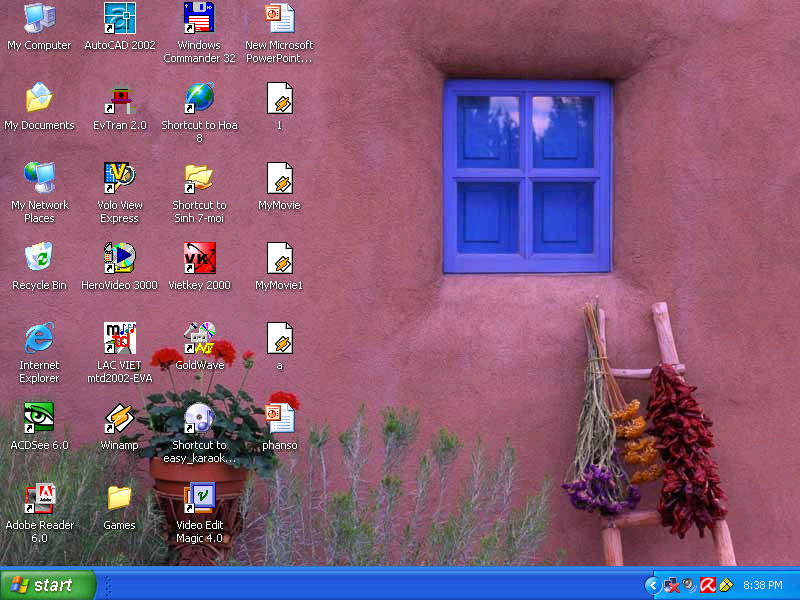 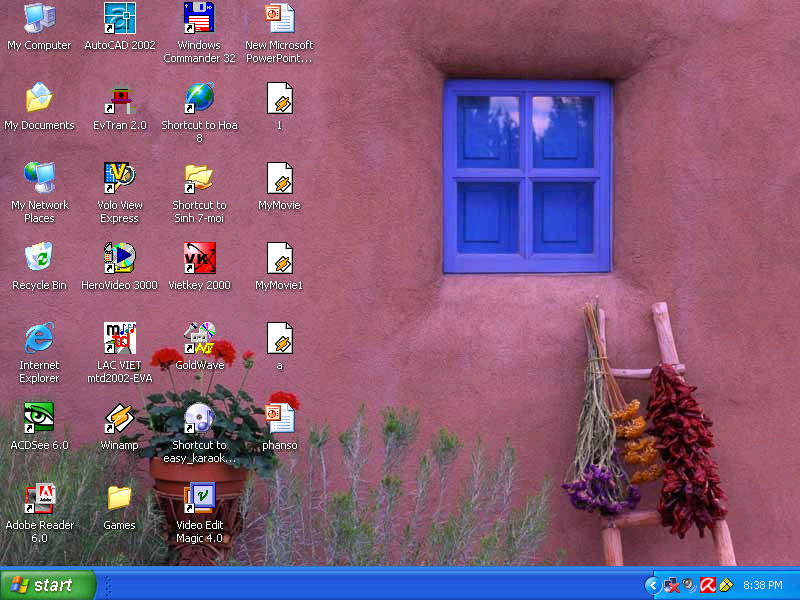 -Hình chữ nhật có mấy góc ? Đó là góc gì ?
-Hình chữ nhật có những đặc điểm gì ?
1
2
Hình chữ nhật có 4 góc , đó là các góc vuông .
-Hình chữ nhật có 4 góc vuông , có 2 cạnh dài bằng nhau và 2 cạnh ngắn bằng nhau .
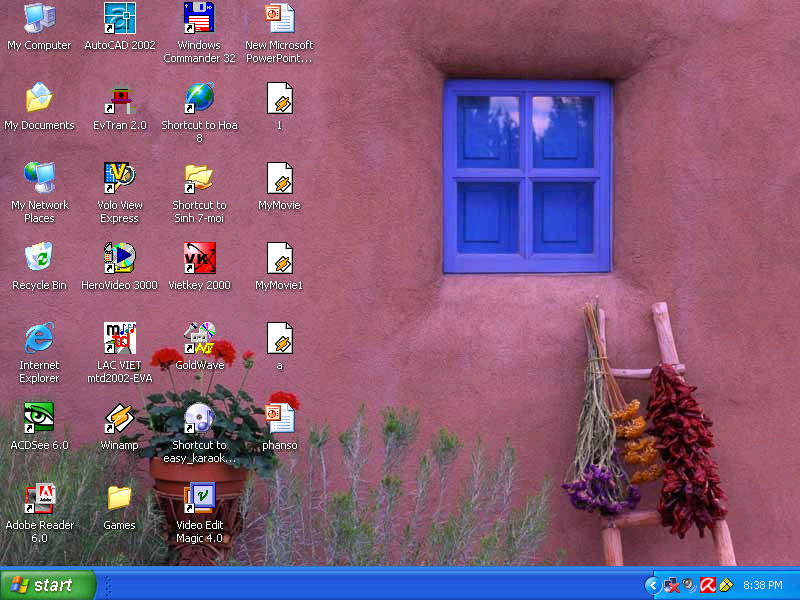 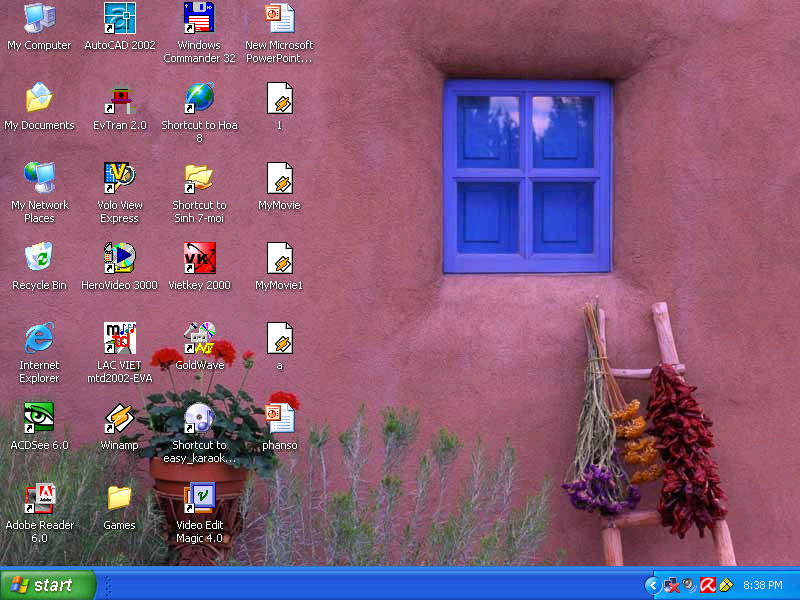 -Hình chữ nhật có mấy cạnh ? Độ dài các cạnh đó như thế nào ?
-Độ dài cạnh dài và độ dài cạnh ngắn gọi là gì ?
3
-Độ dài cạnh dài gọi là chiều dài , độ dài cạnh ngắn gọi là chiều rộng .
4
-Hình chữ nhật có 4 cạnh .  Hai cạnh dài bằng nhau , hai cạnh ngắn bằng nhau .
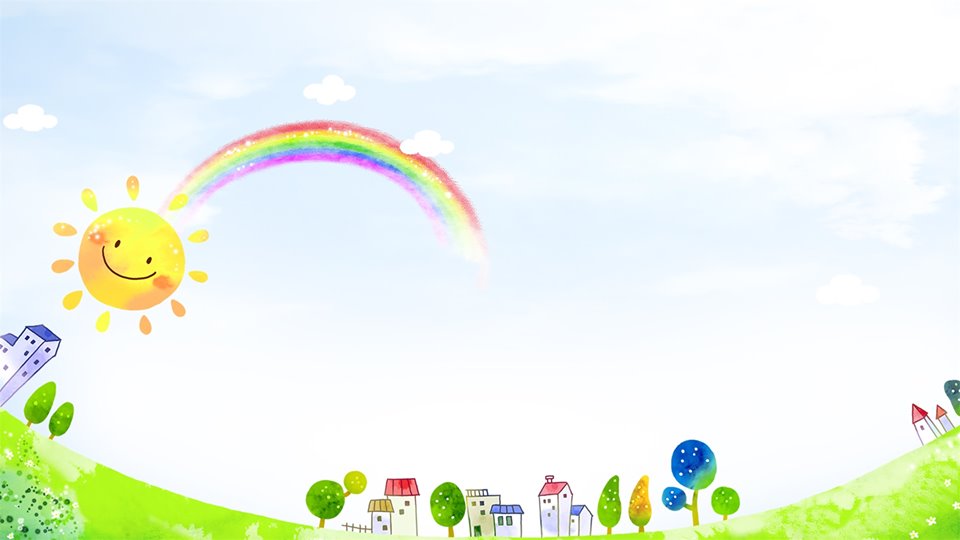 Chúc các em 
Chăm ngoan học tốt!